Aprendizado de Máquina
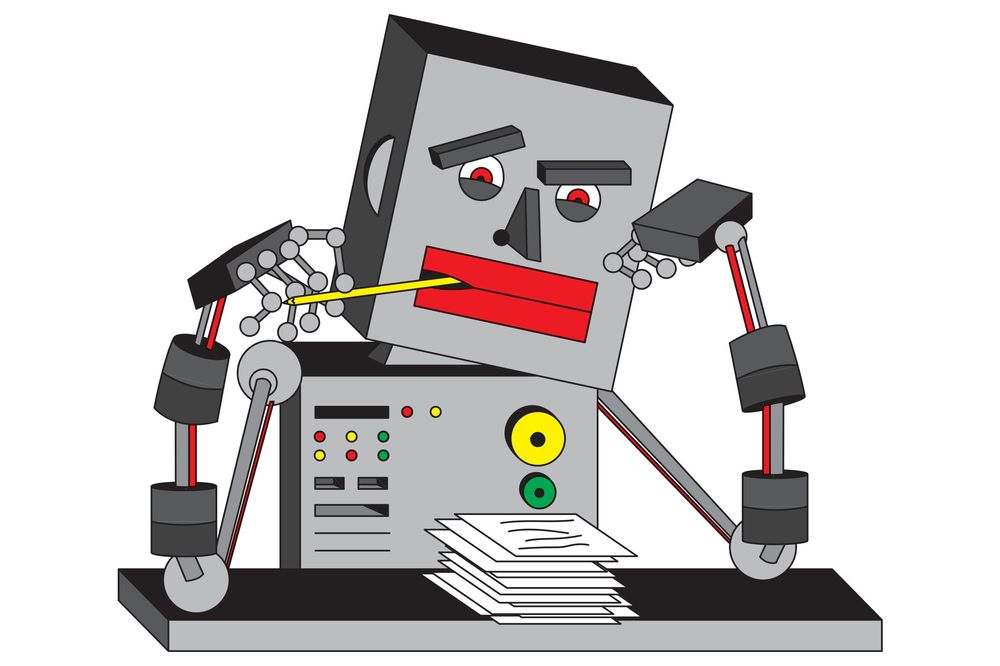 Prof. Eduardo Bezerra 
ebezerra@cefet-rj.br
CEFET/RJ - PPCIC
Gradiente Descendente & variantes
Visão Geral
3
Introdução
Gradiente Descendente Estocástico (SGD)
Convergência do SGD
Mini Batch GD
Alternativas ao SGD
Introdução
4
Gradiente Descendente Estocástico
5
Stochastic Gradient Descent (SGD)
Gradiente Descendente
6
Para muitos algoritmos de aprendizado, precisamos definir uma função de custo e utilizar algum algoritmo para otimizar essa função (e.g., GD).
Exemplos: Regressão linear, Regressão logística, Redes Neurais, SVM.
Mas, cada iteração do GD utiliza todos os exemplos de treinamento.
Regressão Linear com GD (revisão)
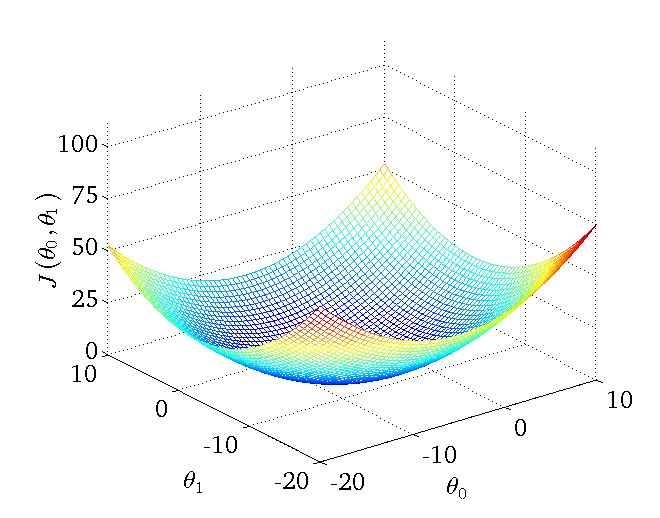 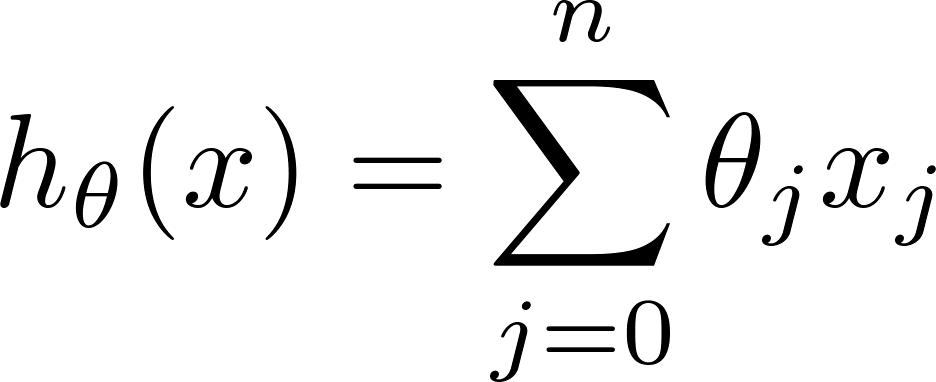 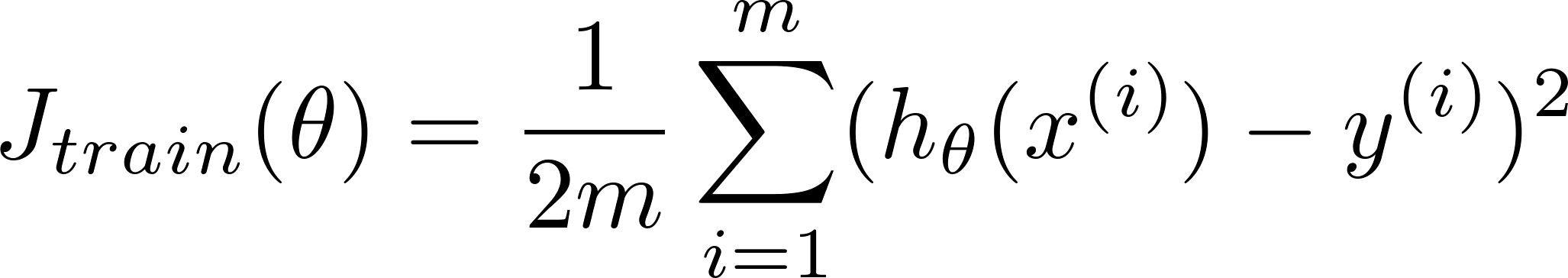 Repetir {


      (para cada                  )
}
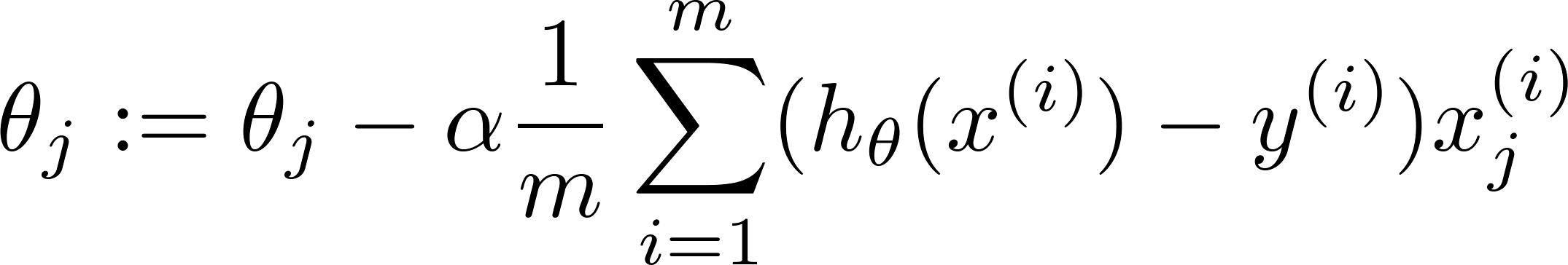 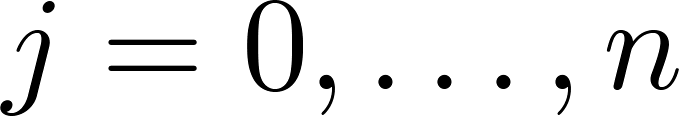 Regressão Linear com GD
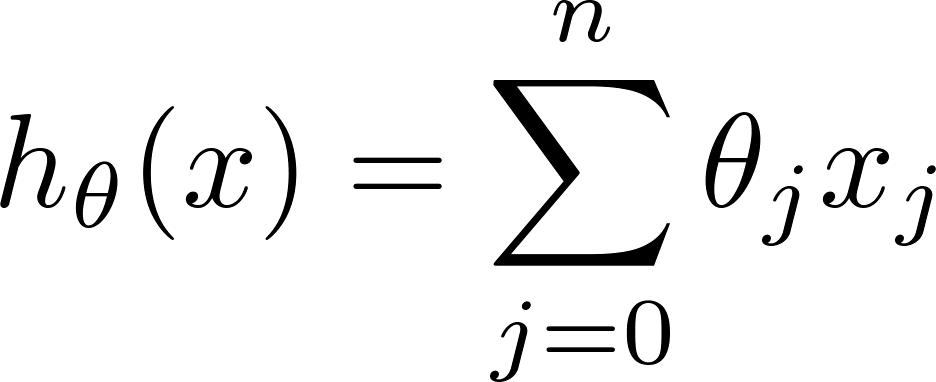 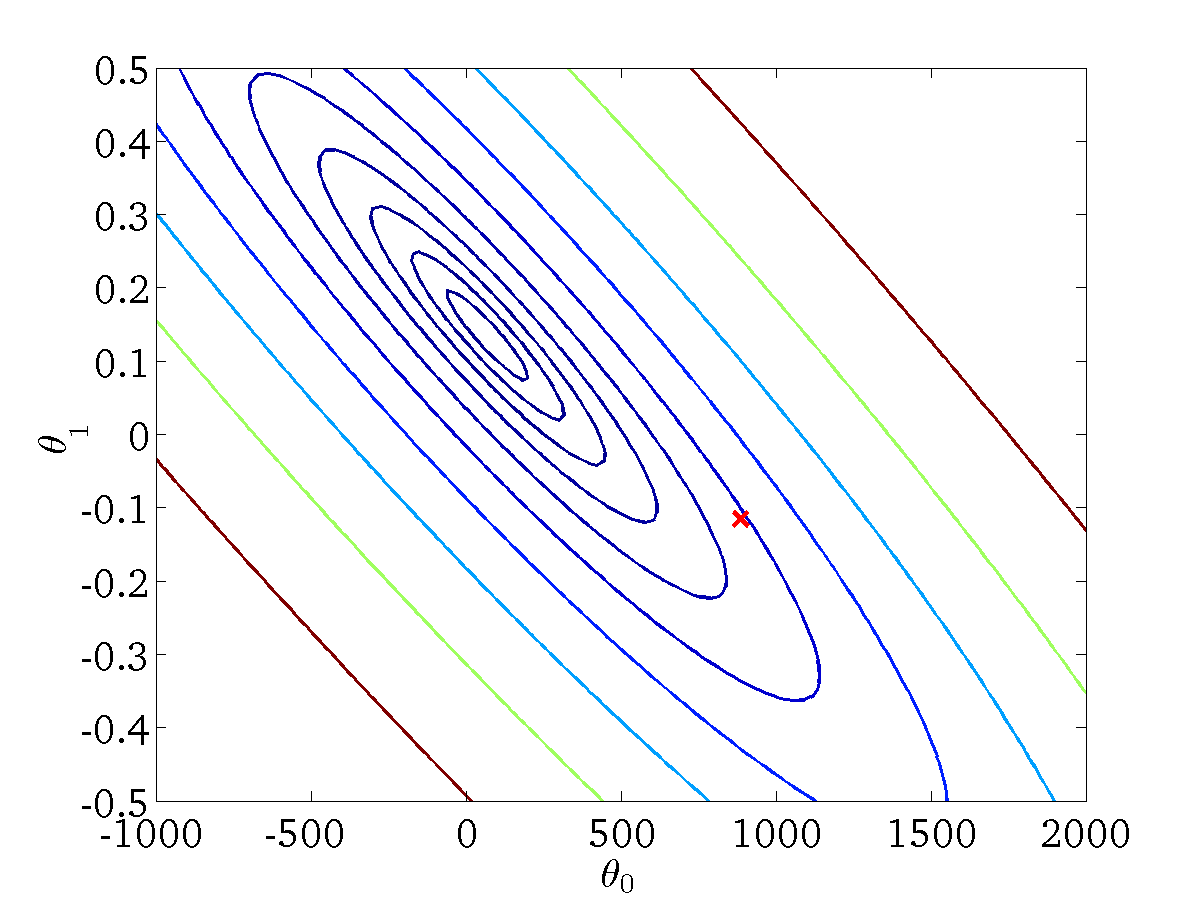 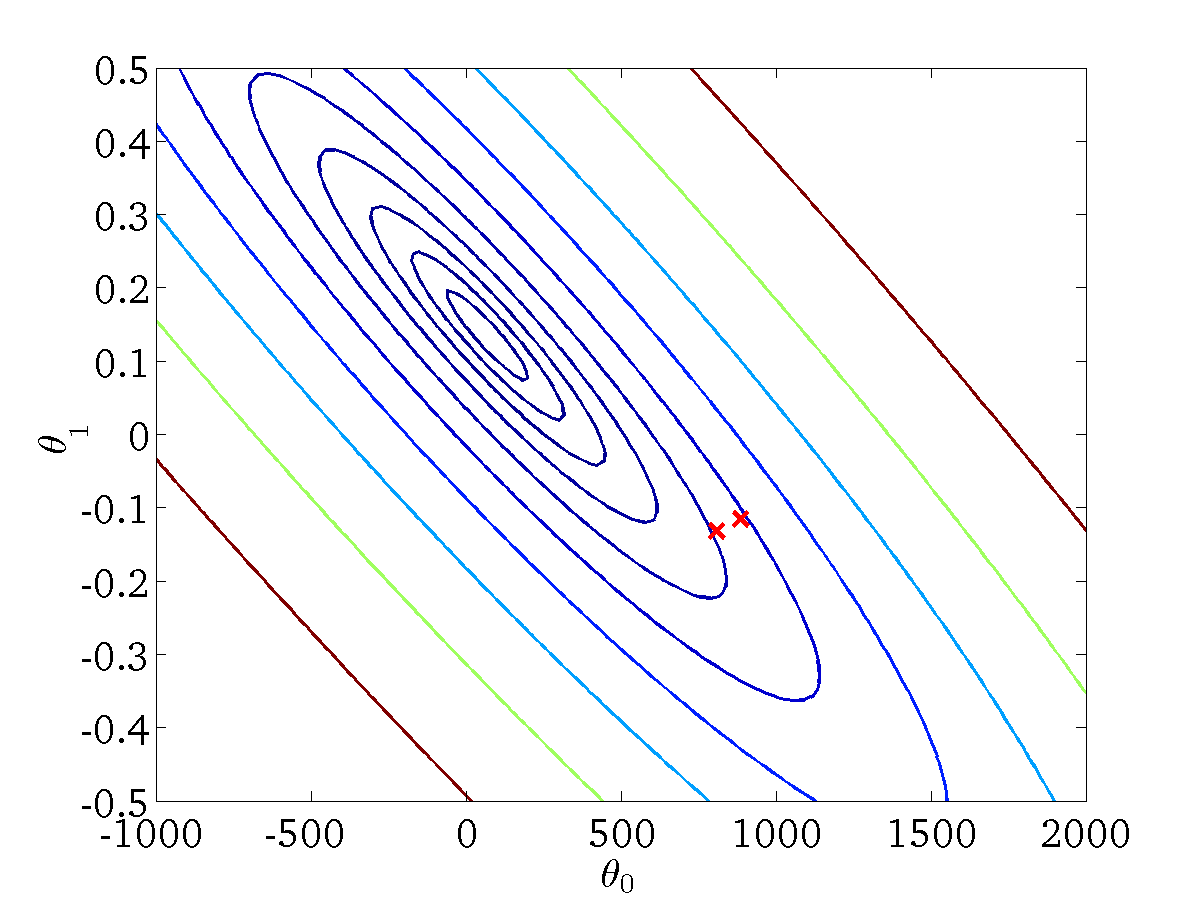 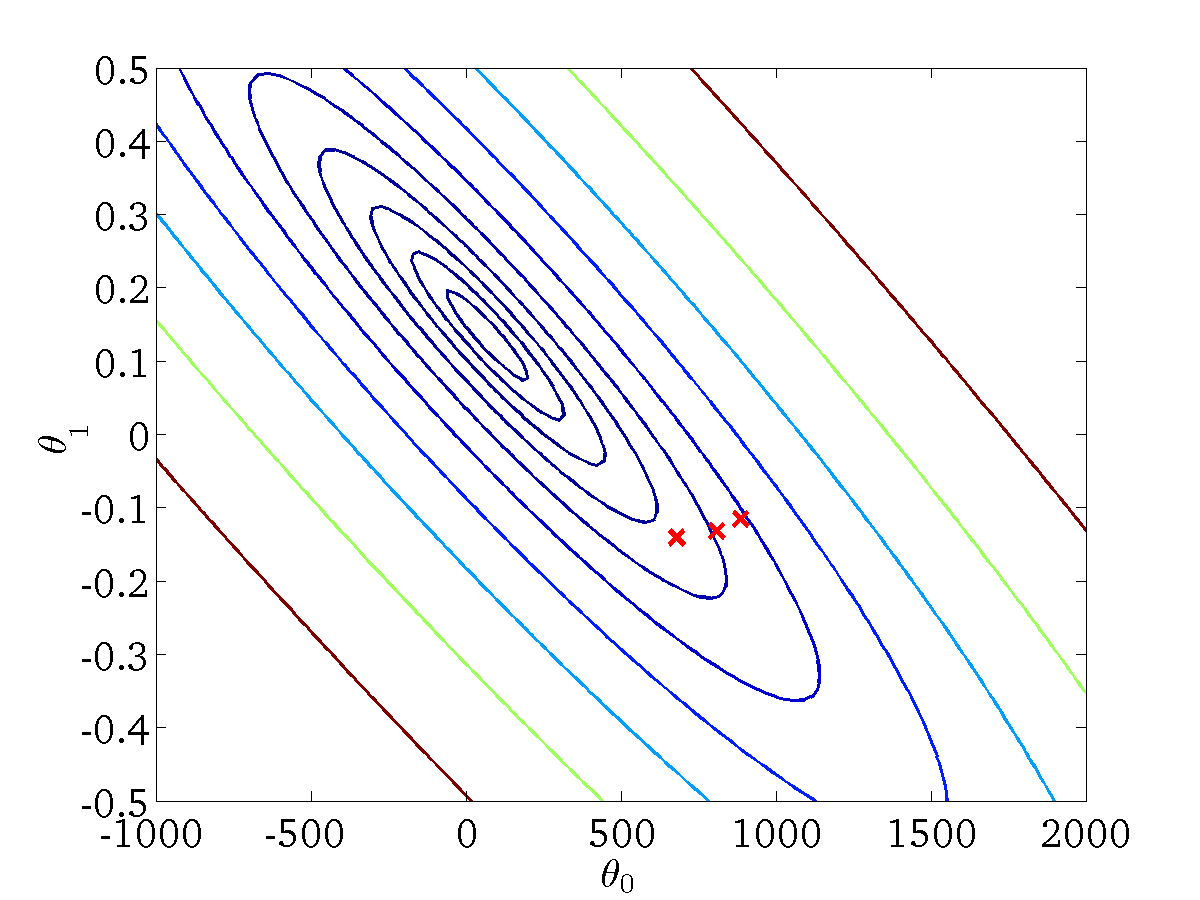 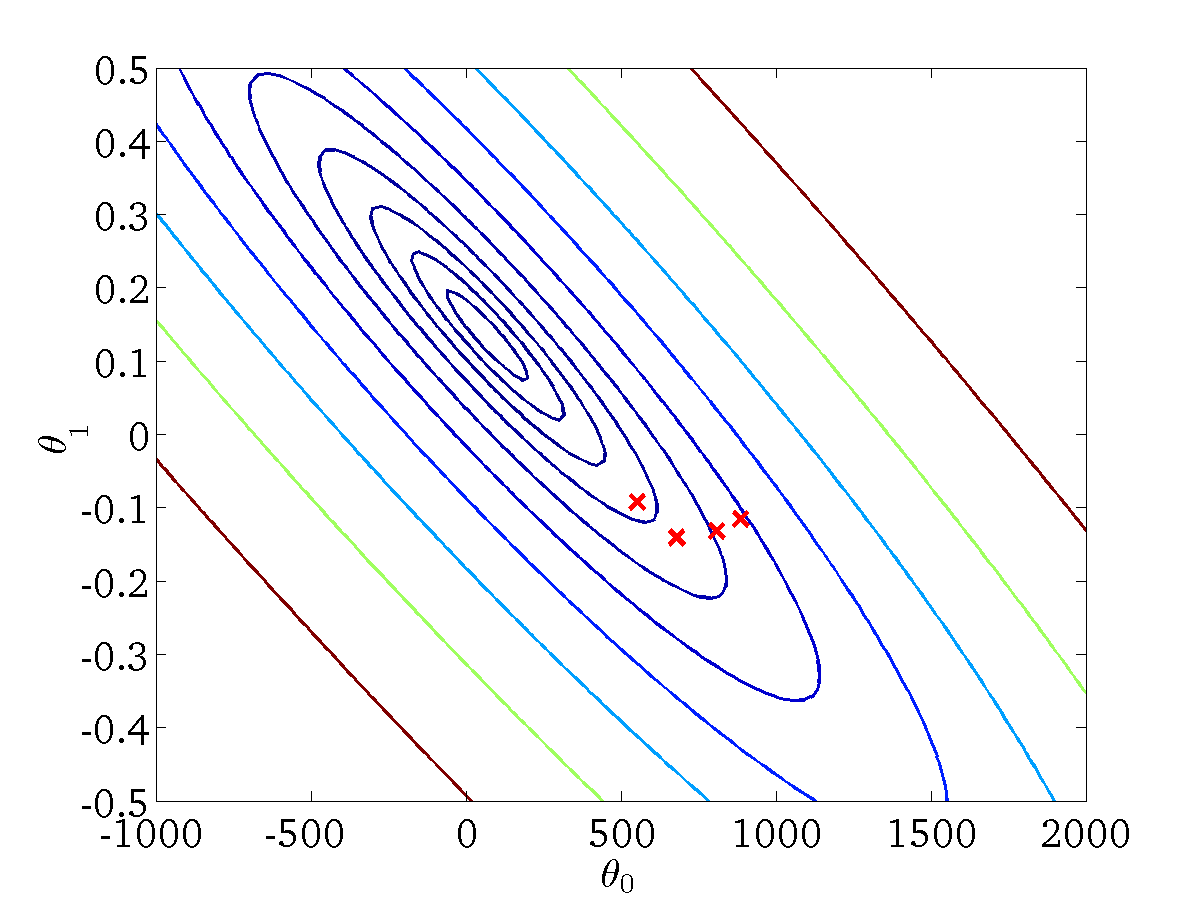 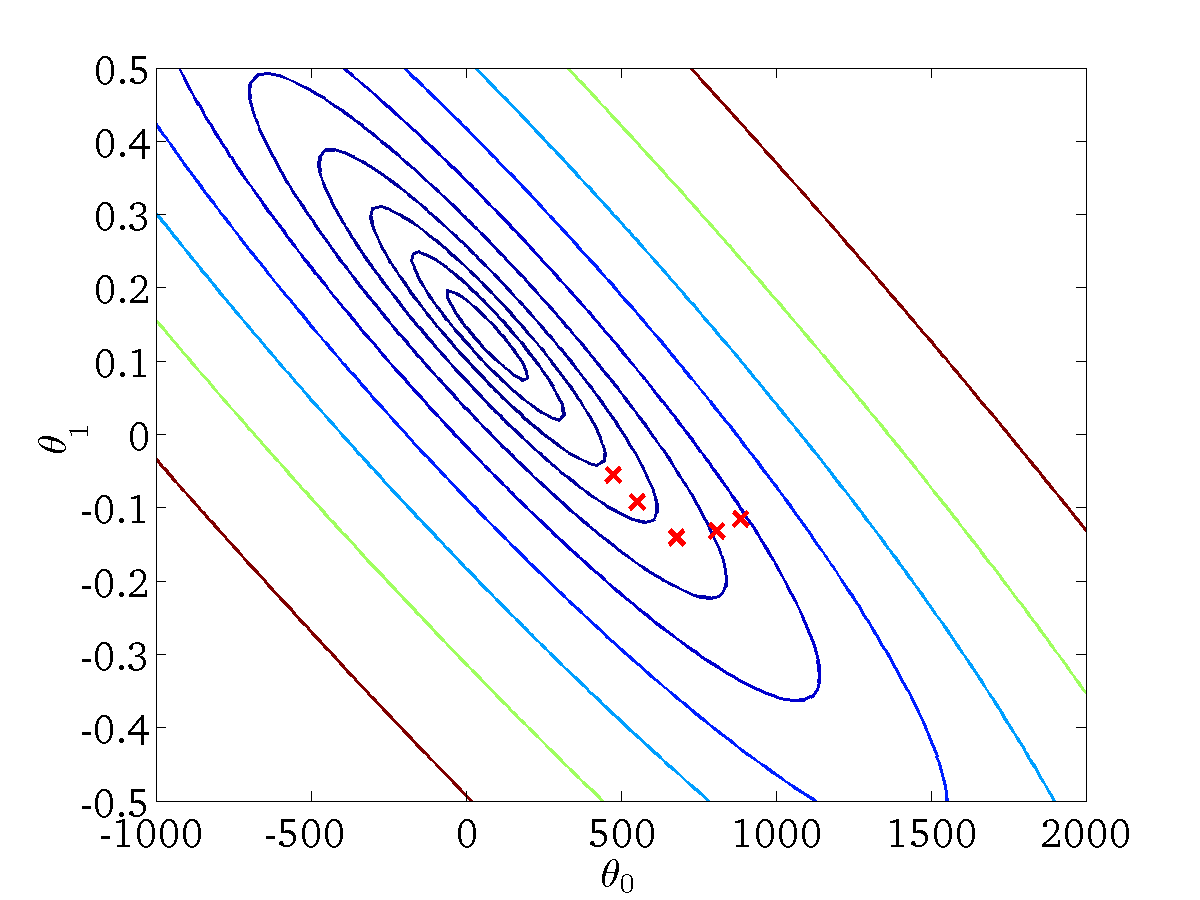 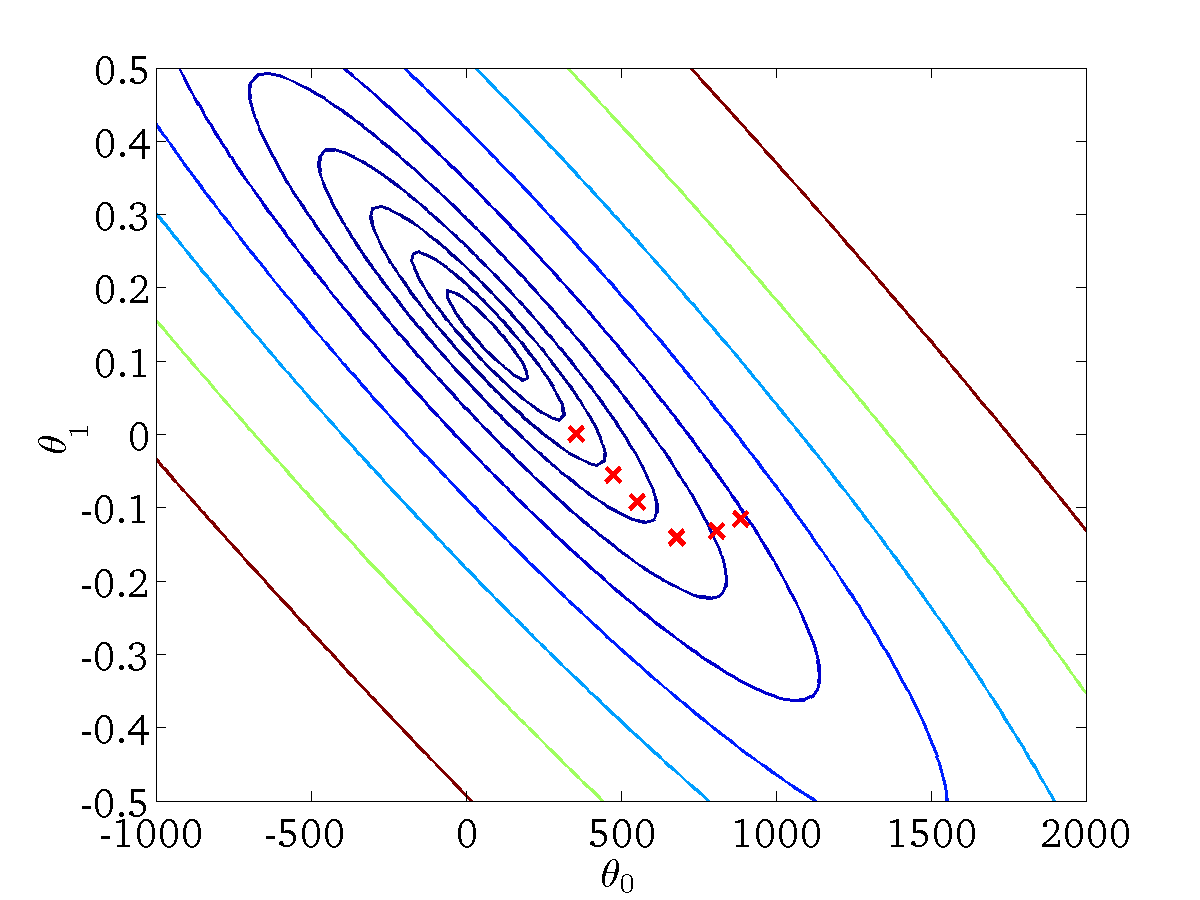 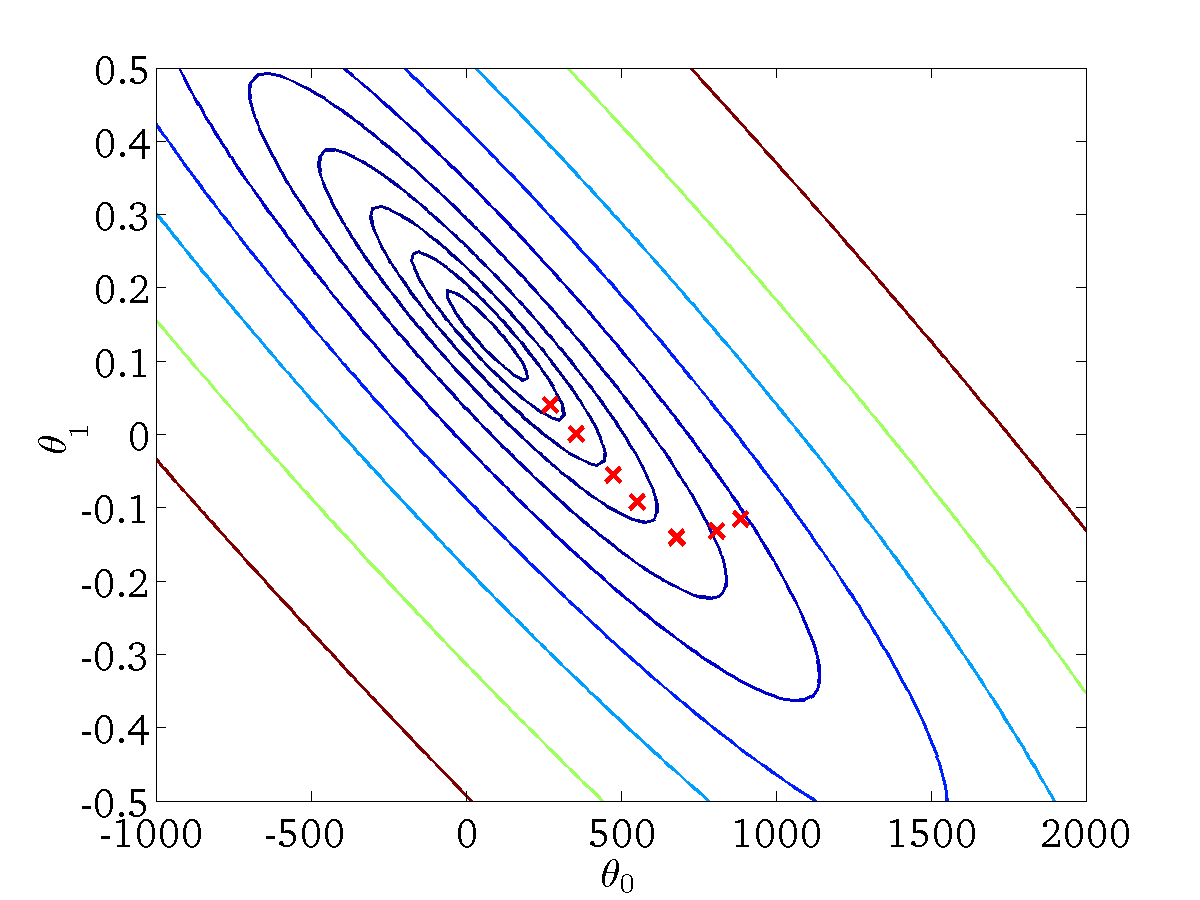 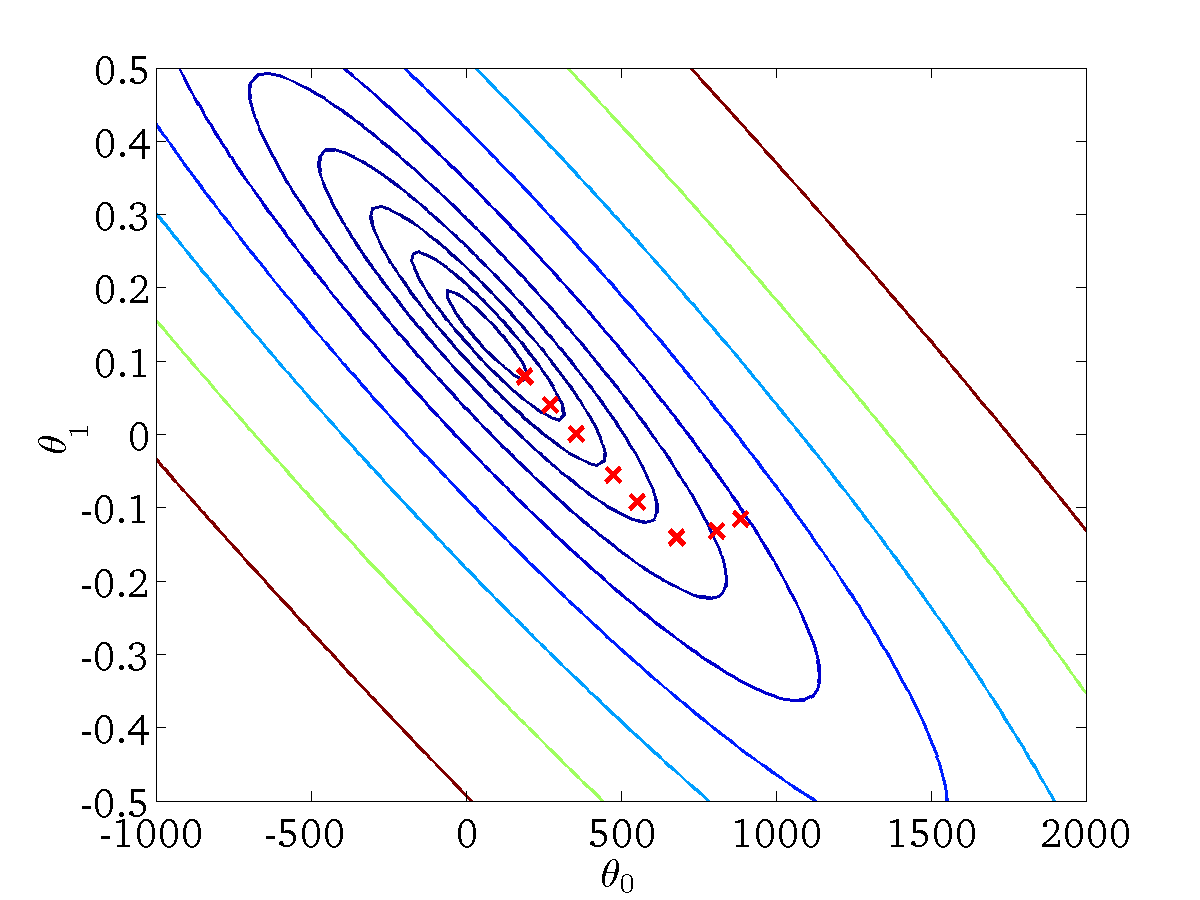 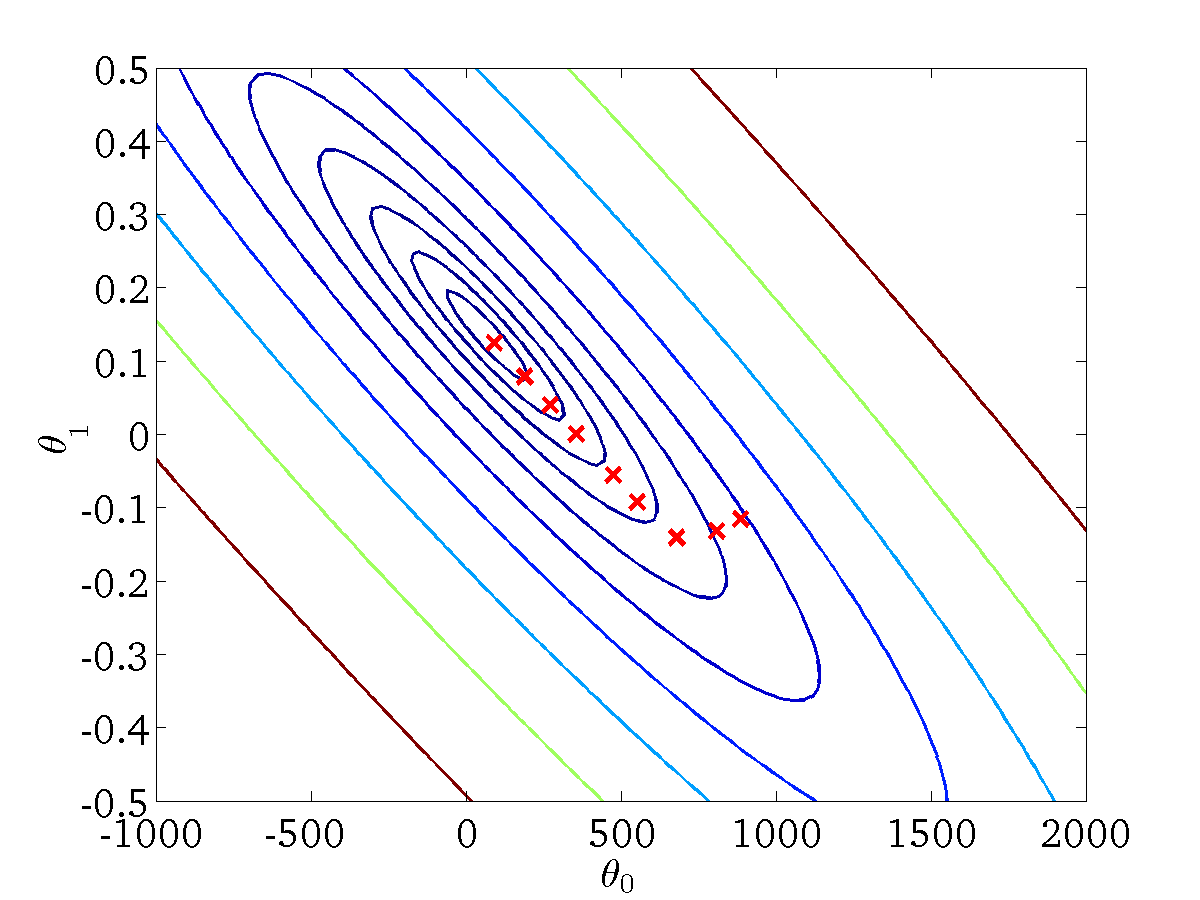 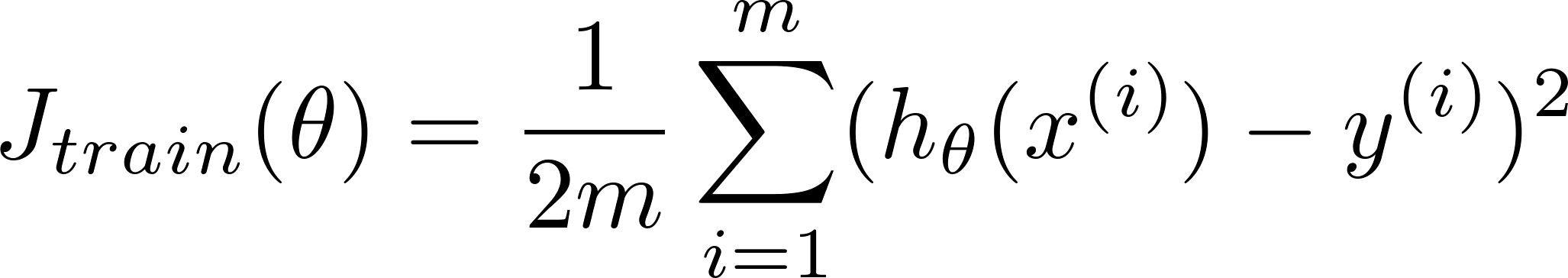 Repetir {


      (para cada                  )
}
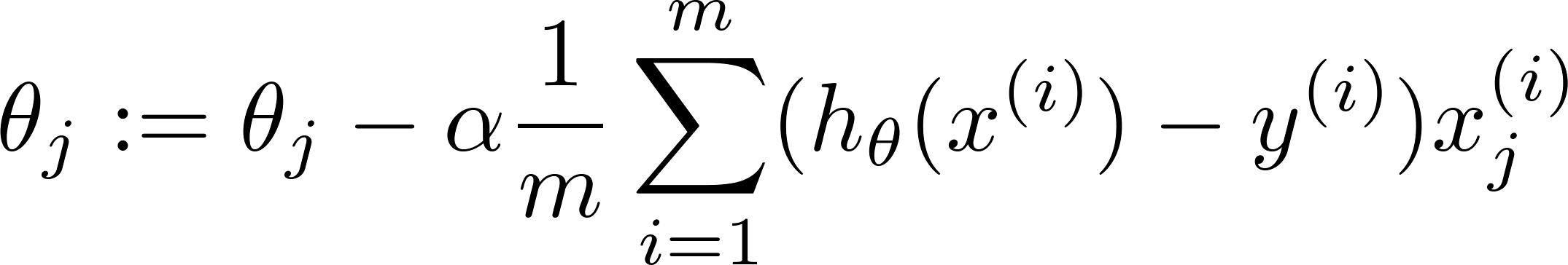 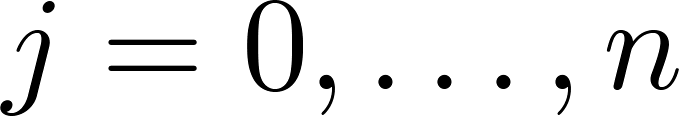 GD vs Big Data
9
Quando m é muito grande, o GD se torna um procedimento computacionalmente caro.


Lembre-se de que a equação acima é realizada de forma iterativa até a convergência.
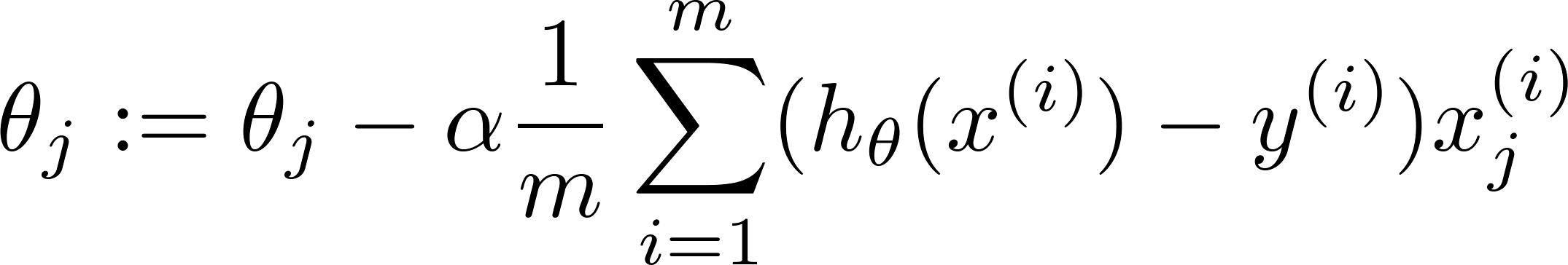 Batch Gradient Descent
Batch gradient descent
Stochastic gradient descent
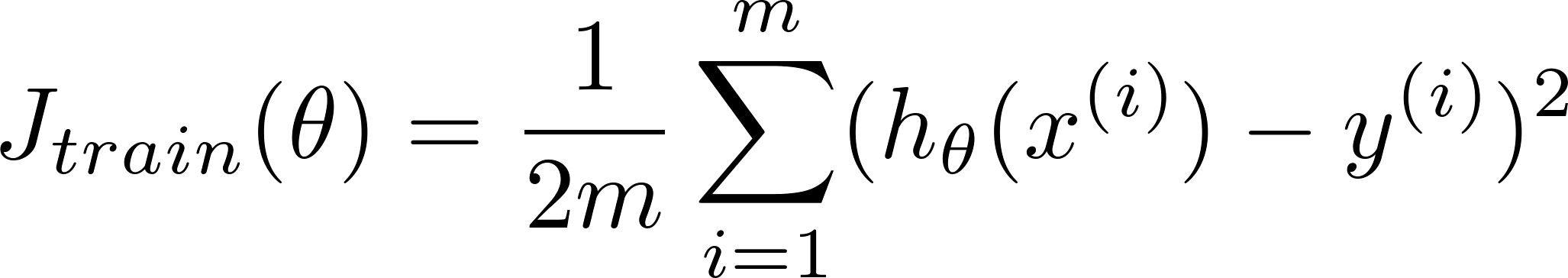 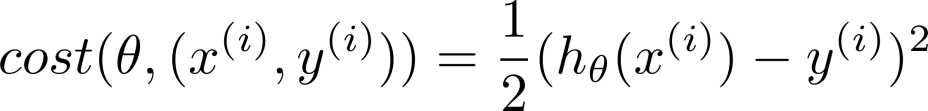 Mede o quão boa é a hipótese 
para um único exemplo.
Repetir {


      
      	 (for every	         )
}
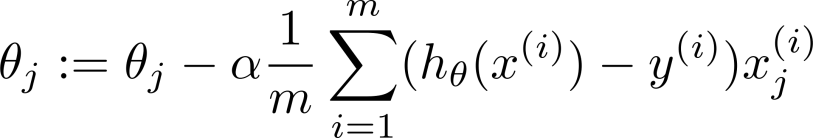 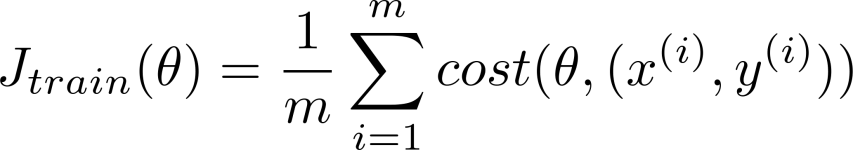 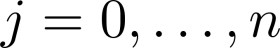 Stochastic gradient descent (SGD)
“embaralhar” (shuffle) os exemplos de treinamento.

Repetir {
         para                      {

	 
	          
	 (para cada                      )
          }
    }
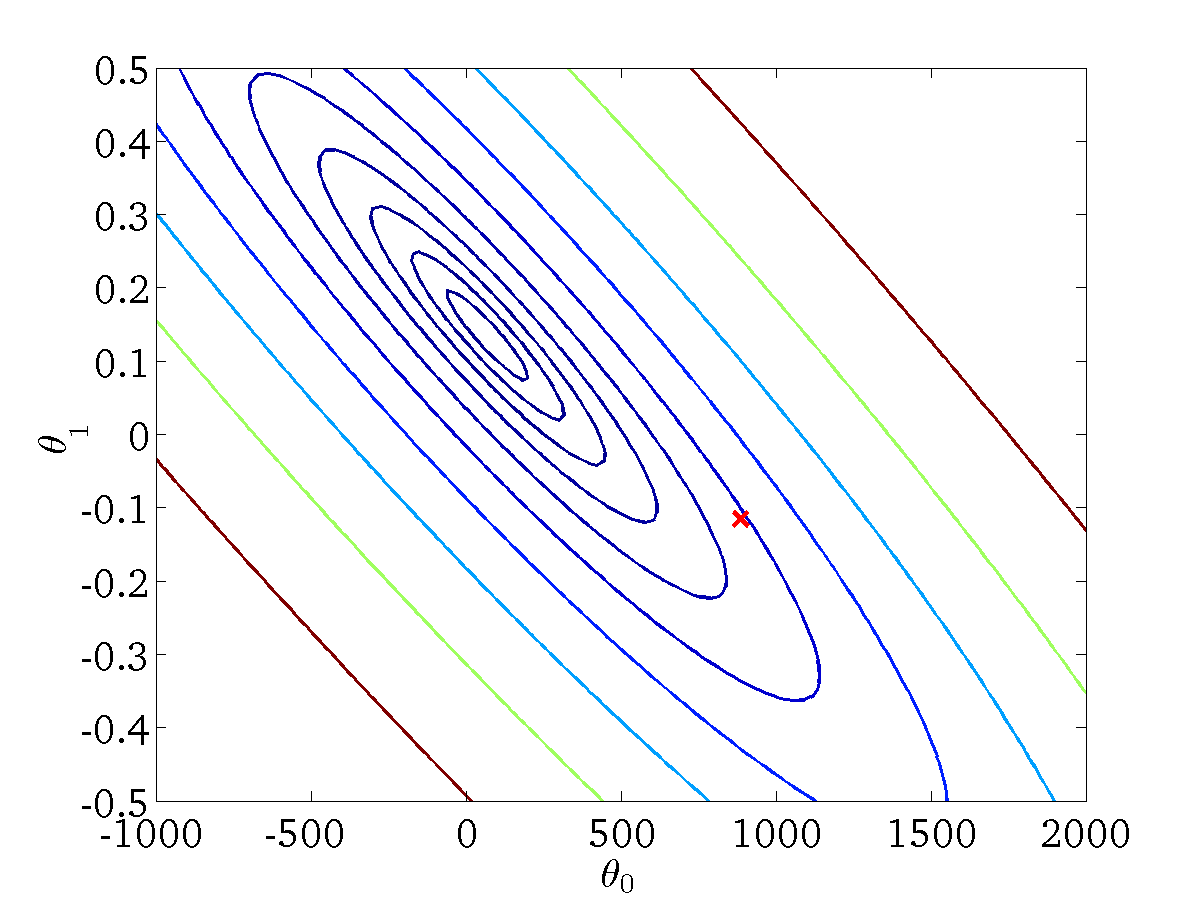 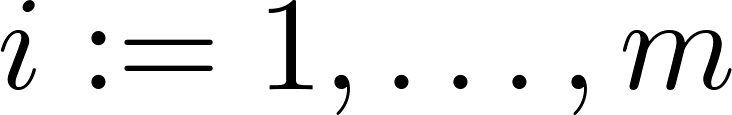 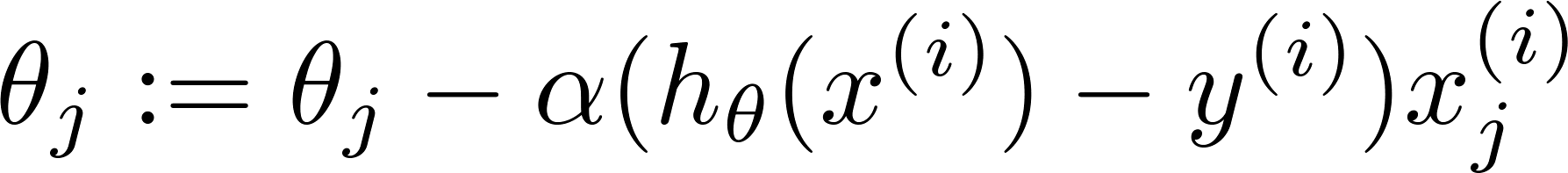 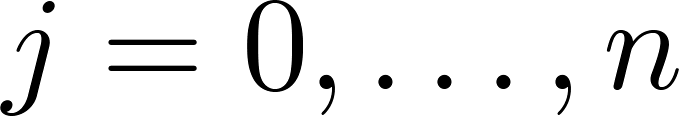 SGD – dados ordenados
12
SGD terá problemas se os dados de treinamento estiverem ordenados. 
No caso de várias épocas, apresentar os dados na mesma ordem em cada época, pode  levar a problemas como 
encontrar mínimos locais, 
convergência mais lenta.
[Speaker Notes: https://stats.stackexchange.com/questions/242283/stochastic-gradient-descent-why-randomise-training-set]
SGD vs BGD
13
Quando m é muito grande, SGD pode ser muito mais eficiente do que o BGD.
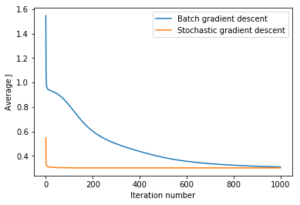 1000 épocas: 
   BGD  96%
   SGD  94%
20 épocas!
http://adventuresinmachinelearning.com/stochastic-gradient-descent/
SGD vs variância
14
O SGD é mais suscetível a ruídos!
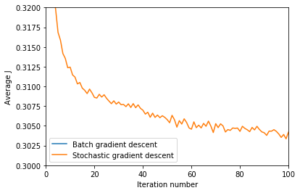 http://adventuresinmachinelearning.com/stochastic-gradient-descent/
Mini batch GD
Gradiente Descendente: versões
16
Em cada iteração, para computar o gradiente, ...
... BGD usa todos os     exemplos.
... SGD usa 1 exemplo.
... Mini batch GD: usa    exemplos.
Mini batch GD pode resultar em melhores qualidade e convergência que o SGD.
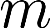 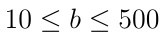 Tipicamente:
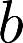 Mini Batch GD
17
Meio termo entre a (1) computação do gradiente verdadeiro e a do (2) gradiente em um único exemplo.
Pode ser mais eficiente que o SGD porque pode usar vetorização, em vez de calcular cada atualização separadamente.
… [batch size] is typically chosen between 1 and a few hundreds, e.g. [batch size] = 32 is a good default value, with values above 10 taking advantage of the speedup of matrix-matrix products over matrix-vector products.
--Yoshua Bengio
[Speaker Notes: — Practical recommendations for gradient-based training of deep architectures, 2012]
Mini Batch GD
18
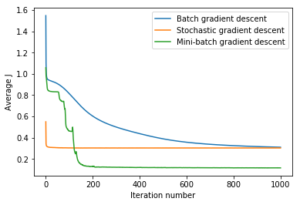 Precisão após 150 épocas: 
   Mini Batch GD  98%
http://adventuresinmachinelearning.com/stochastic-gradient-descent/
Mini Batch GD – pseudocódigo
19
Considere que:
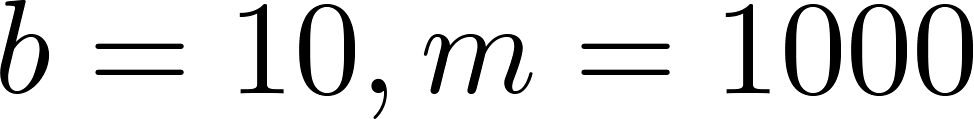 Repetir {
    para    			      {

					     (                     )
    }
}
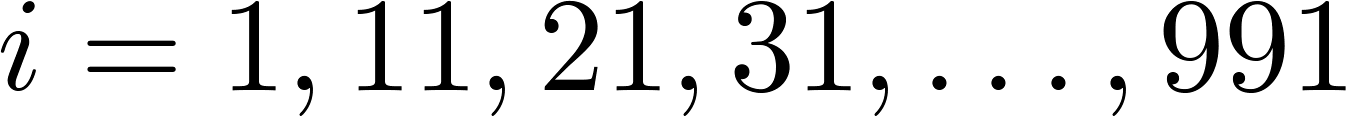 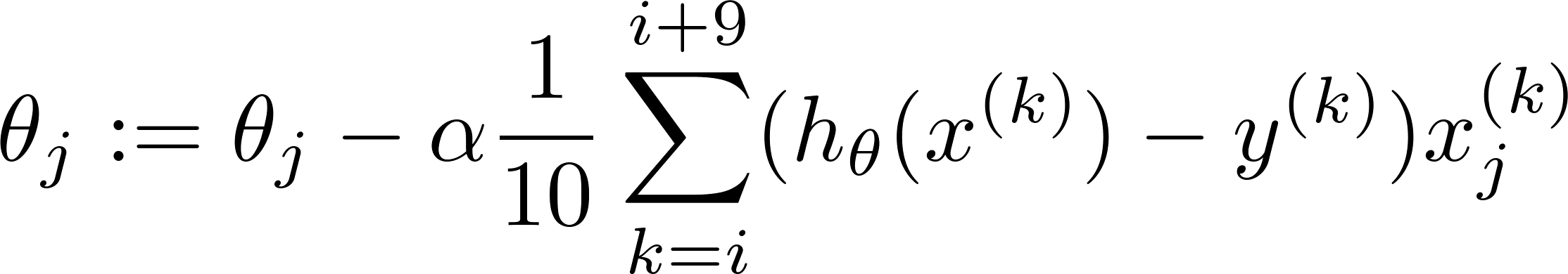 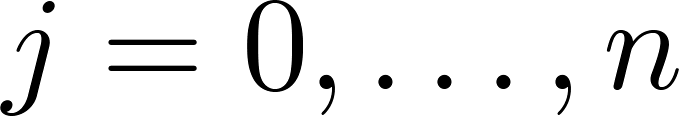 Mini Batch GD – pseudocódigo
20
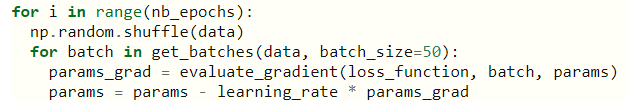 https://am207.github.io/2017/wiki/gradientdescent.html
Convergência do SGD
SGD
22
No SGD:
Como realizar diagnósticos para verificar se a convergência está acontecendo?
Como selecionar o valor da taxa de aprendizado?
Convergência no BGD (revisão)
23
No BGD, para averiguar a convergência, devemos esboçar o gráfico de           como uma função da quantidade de iterações do algoritmo.
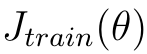 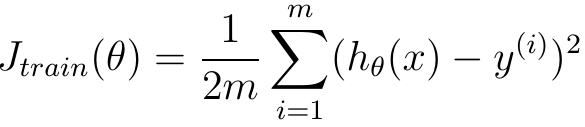 Convergência no BGD (revisão)
24
Mas e se m for muito grande?
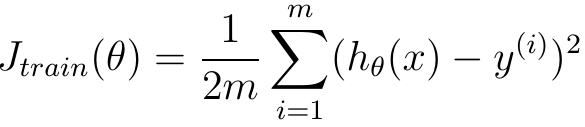 Convergência no SGD
25
Aqui, devemos computar a função a seguir, antes da atualização dos parâmetros para o i-ésimo exemplo:

Então, podemos esboçar em um gráfico a média dos T exemplos mais recentes, a cada T iterações (e.g., T = 1000).
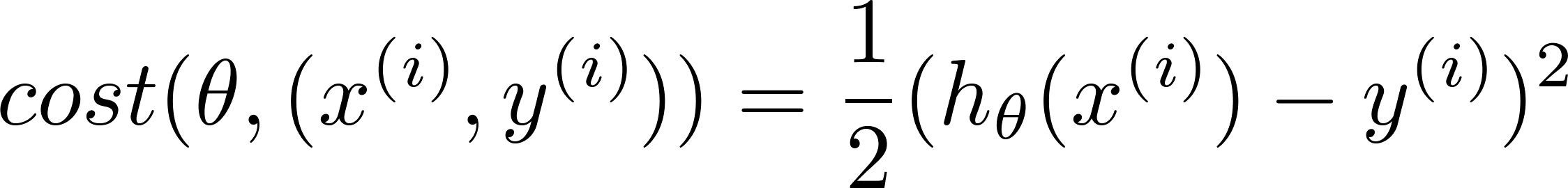 Convergência no SGD
26
Plotar média de                     sobre os últimos T exemplos.
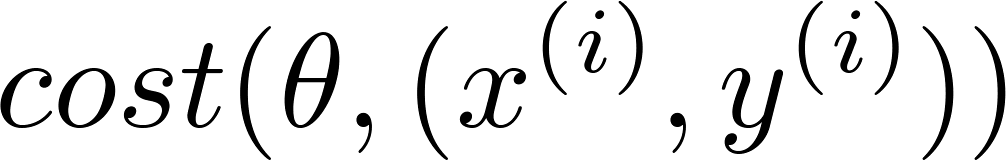 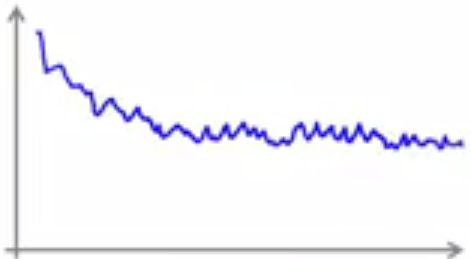 Curva de aprendizado típica da situação em que o algoritmo convergiu.
Convergência no SGD
27
Plotar média de                     sobre os últimos T exemplos.
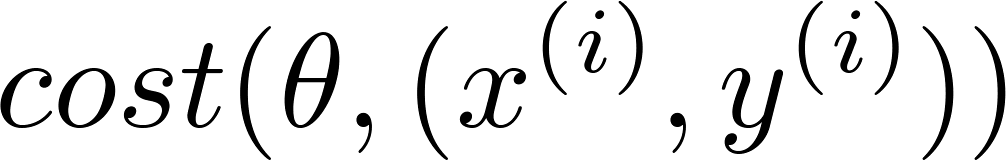 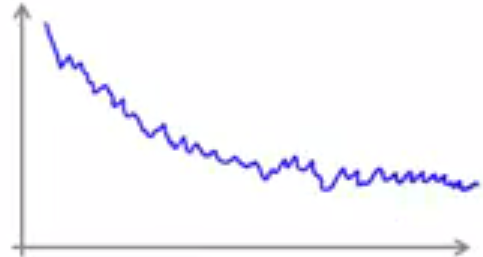 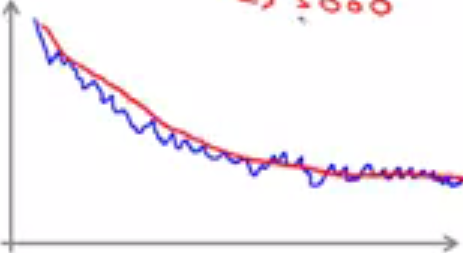 Convergência no SGD
28
Plotar média de                     sobre os últimos T exemplos.
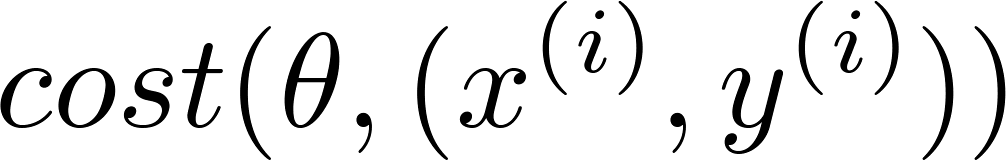 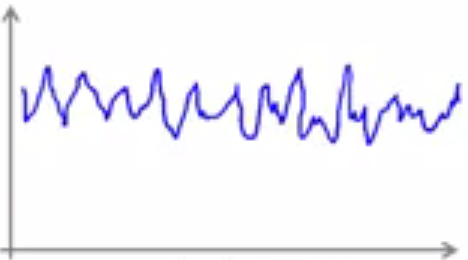 Indício de que o algoritmo não está convergindo.
Convergência no SGD
29
Plotar média de                     sobre os últimos T exemplos.
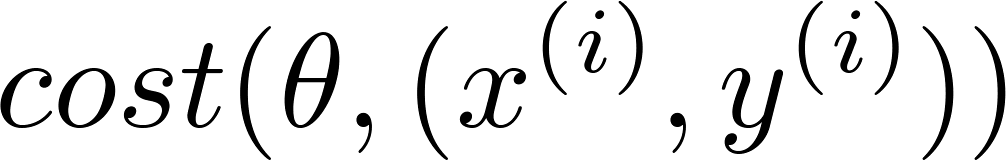 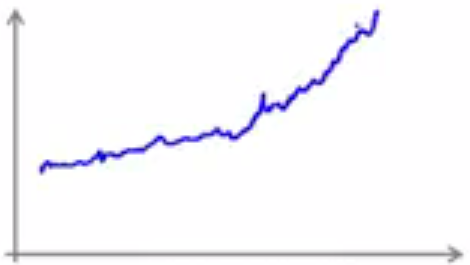 Indício de que o algoritmo está divergindo. Usar uma taxa de aprendizado menor.
Taxa de Aprendizado no SGD
30
Na implementação mais comum do SGD, a taxa de aprendizado é mantida constante.
No SGD, a taxa de aprendizado geralmente deve ser muito menor do que no GD, porque há uma variância muito maior na atualização.
Alternativamente, é possível escalonar essa taxa:


Desvantagem: const1 e const2 são mais dois hiperparâmetros para sintonizar!
const1
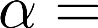 iterationNumber + const2
Alternativas ao SGD
31
Alternativas ao SGD
32
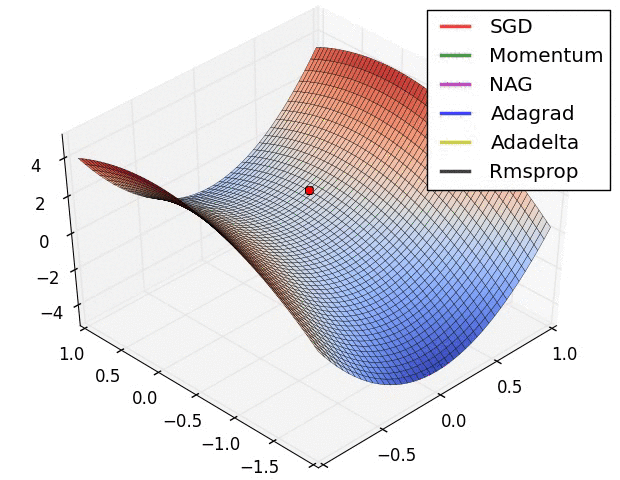 Fonte: http://sebastianruder.com/optimizing-gradient-descent/
[Speaker Notes: Área de pesquisa ativa: novos métodos de otimização]